أجزاء الوجه
وجـه
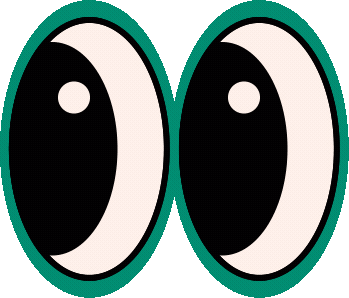 عـيـن
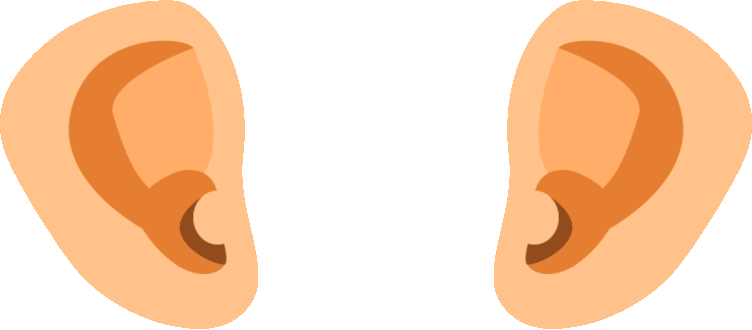 أذن
فـم
أنـف
شـعـر
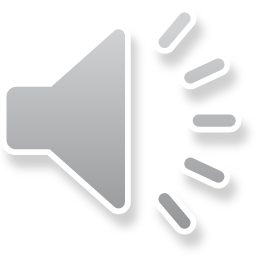 اختر الإجابة الصحيحة
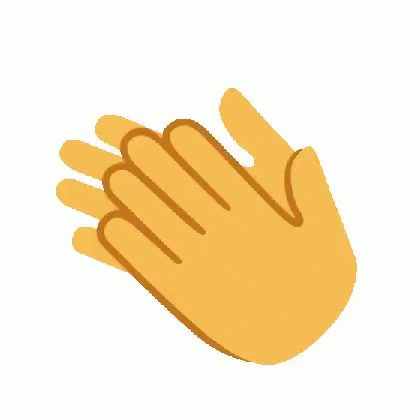 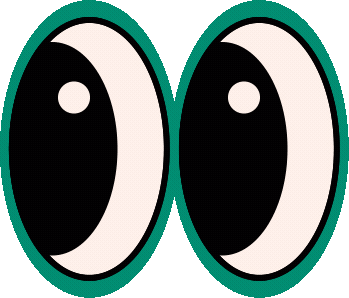 وجـه
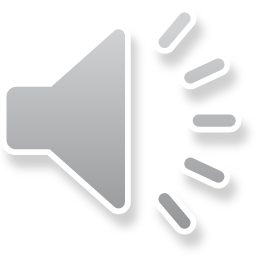 اختر الإجابة الصحيحة
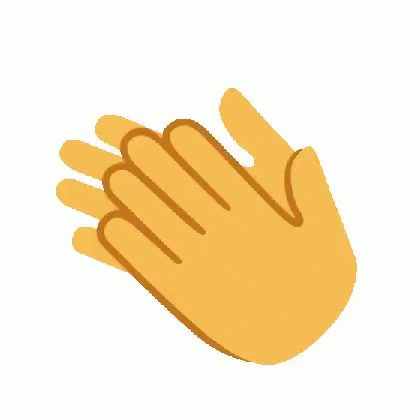 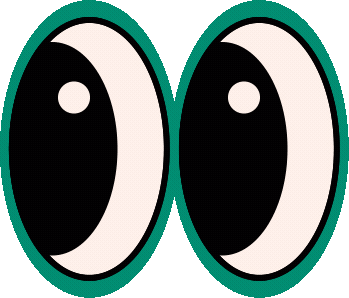 عـيـن
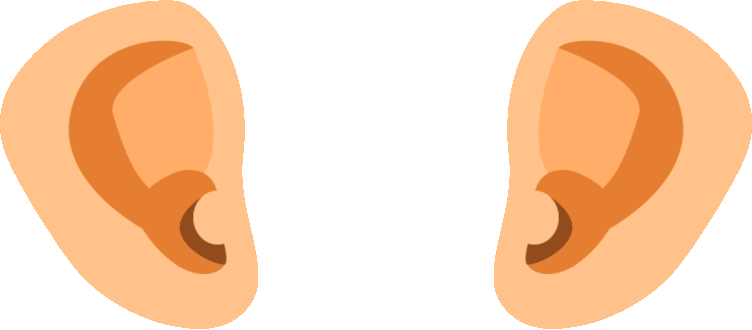 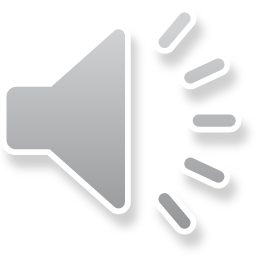 اختر الإجابة الصحيحة
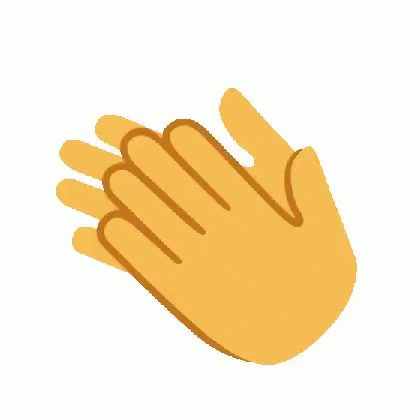 أذن
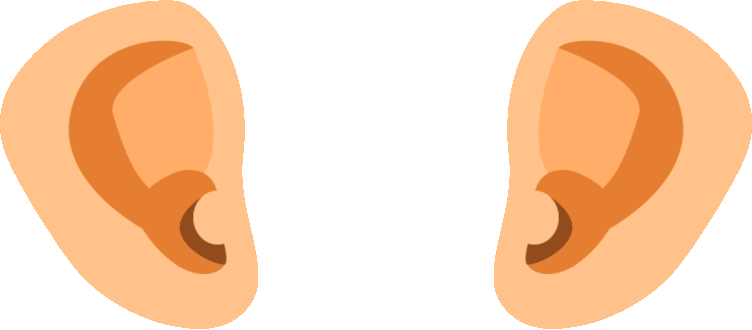 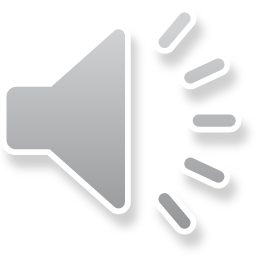 اختر الإجابة الصحيحة
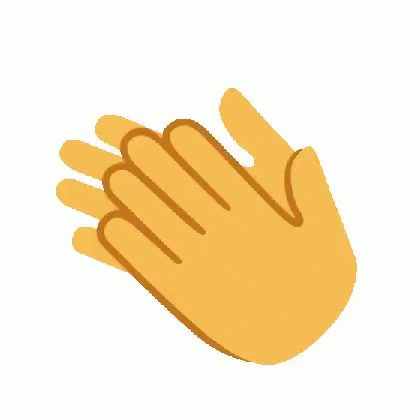 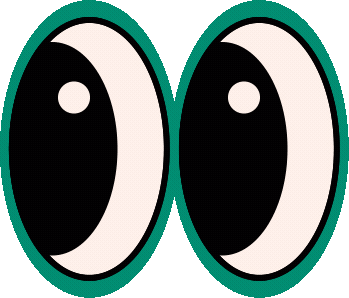 فـم
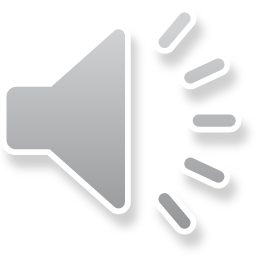 اختر الإجابة الصحيحة
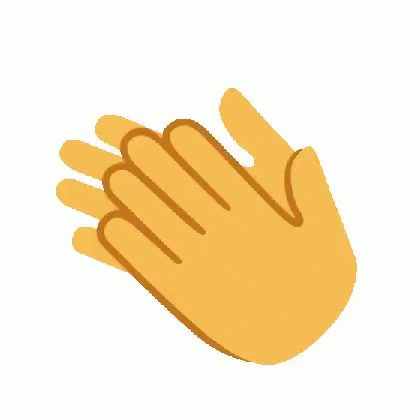 أنـف
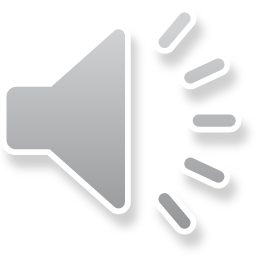 اختر الإجابة الصحيحة
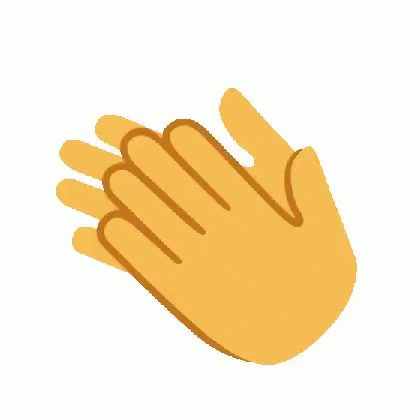 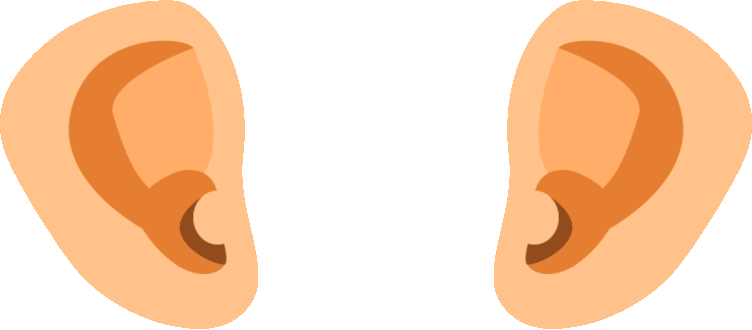 شـعـر
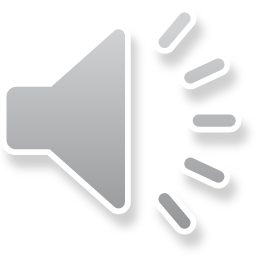 مـا هو الجزء الناقص؟
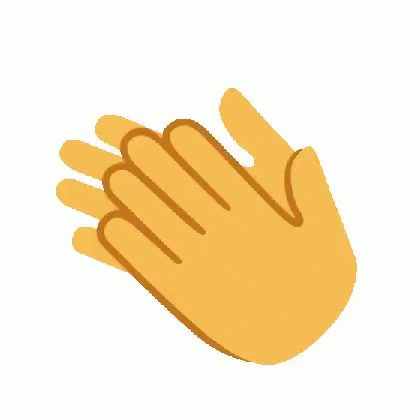 عـيـن
فـم
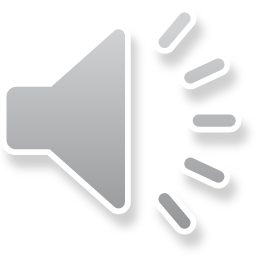 مـا هو الجزء الناقص؟
شعر
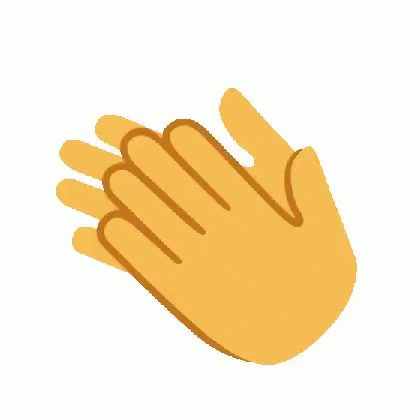 أذن
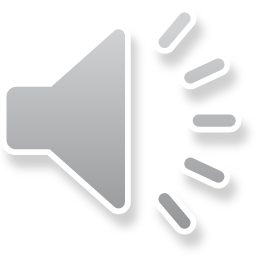 مـا هو الجزء الناقص؟
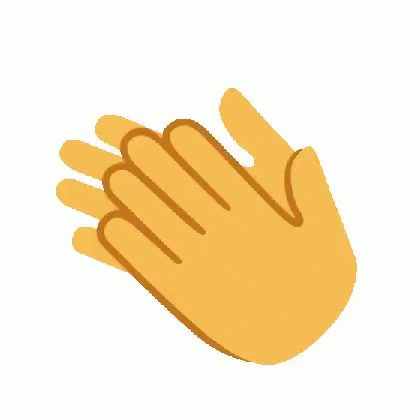 فـم
أنف